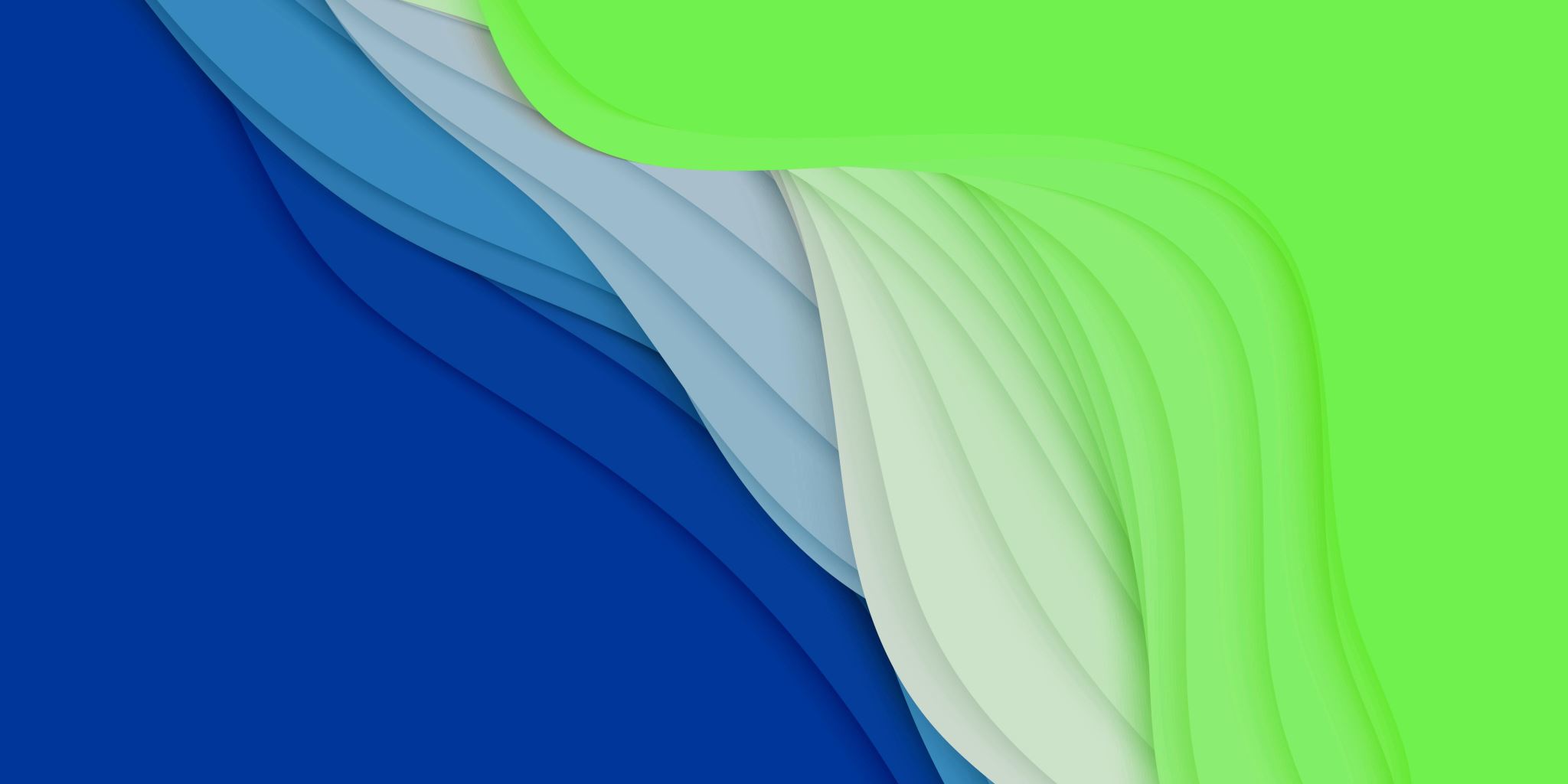 Grzegorz Kasdepke – Kawaler Orderu Uśmiechu
Grzegorza Kasdepke
Twórczość
Grzegorz Kasdepke napisał wiele książek dla dzieci, między innymi "Wielka Księga Detektywa Pozytywki" czy "Horror! Czyli skąd się biorą dzieci". Cieszą się one dużą popularnością wśród młodych czytelników.
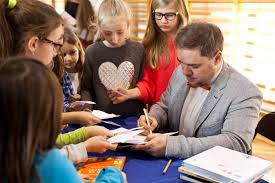 Dziennikarstwo
Wiele lat był redaktorem 
naczelnym magazynu dla dzieci „Świerszczyk”. Współpracuje z takimi wydawnictwami, jak: Literatura, Nasza księgarnia.
Dlaczego pisarz?
"Pewnego dnia moja ciotka zastosowała przemoc i zamknęła mnie w pokoju z książką o Winnetou. Okazało się, że ta książka mnie wciągnęła, ale też bardzo rozkochała w głównym bohaterze. Gdy doszedłem do końca książki, gdzie główny bohater ginie, byłem tak zrozpaczony, że postanowiłem, że zostanę pisarzem by tej książce dopisać szczęśliwe zakończenie" - Grzegorz Kasdepke
Order Uśmiechu
Jak wiadomo Kawalerem Orderu Uśmiechu zostają ludzie wybrani przez dzieci – czy to przez pisanie piosenek, czy, jak w przypadku pana Kasdepke, za pisanie książek dla dzieci.
Inne odznaczenia
Odznaczenie orderem uśmiechu nie jest jednak jednym sukcesem Grzegorza Kasdepke - otrzymał on między innymi również wyróżnienie w konkursie Dziecięcy Bestseller Roku 2001 i nominacje do nagrody Bestsellerek 2003